Glory to God
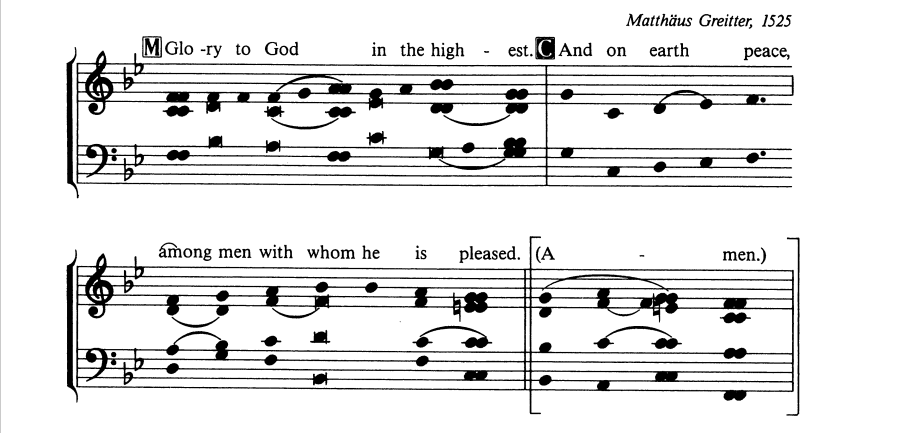 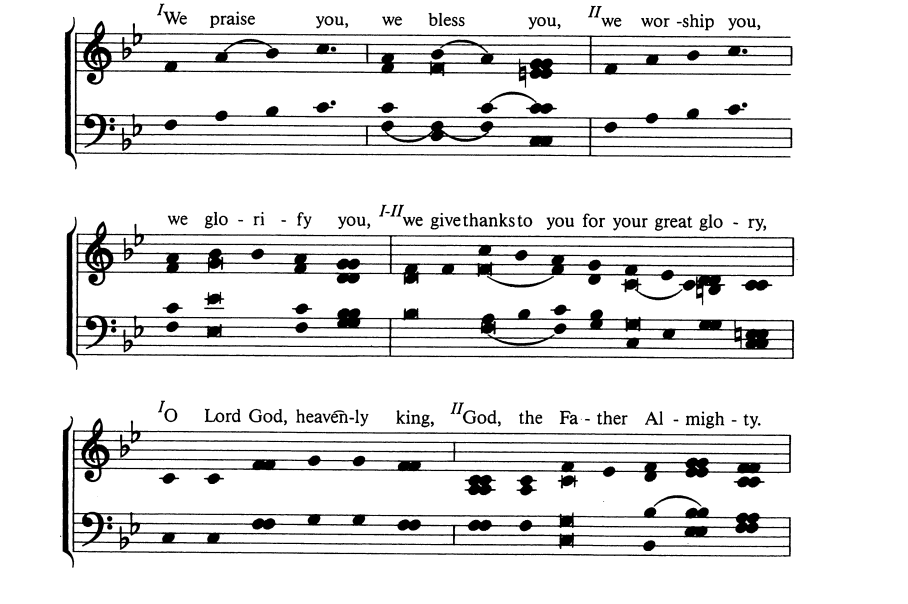 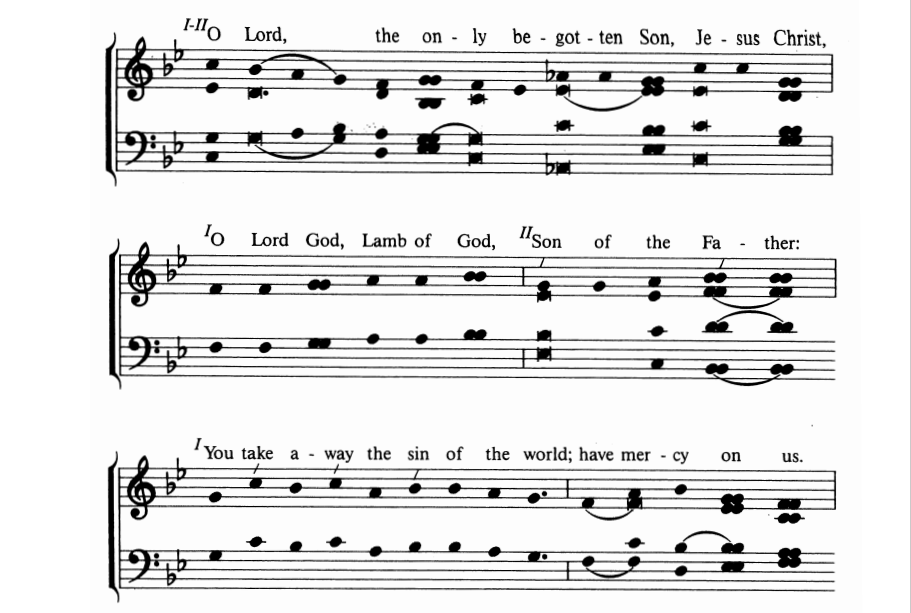 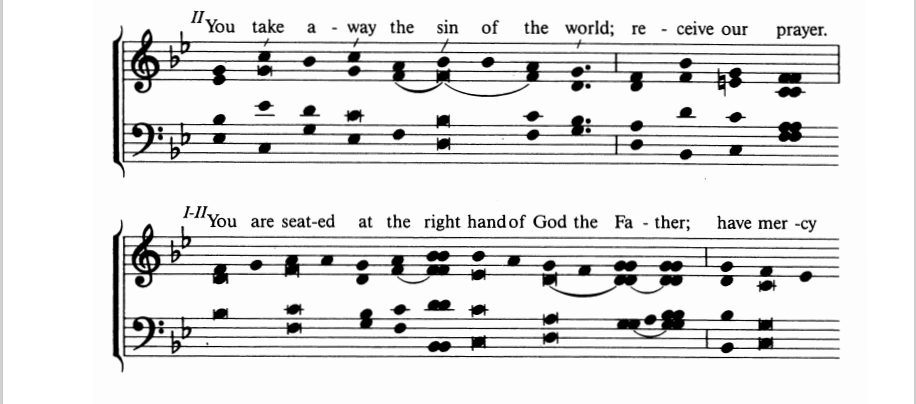 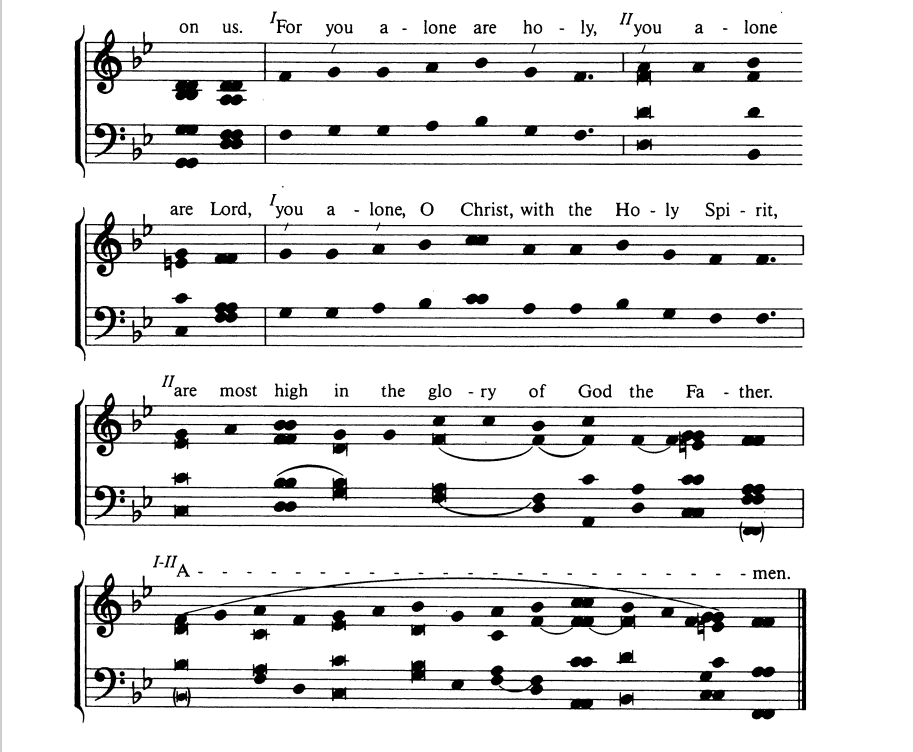 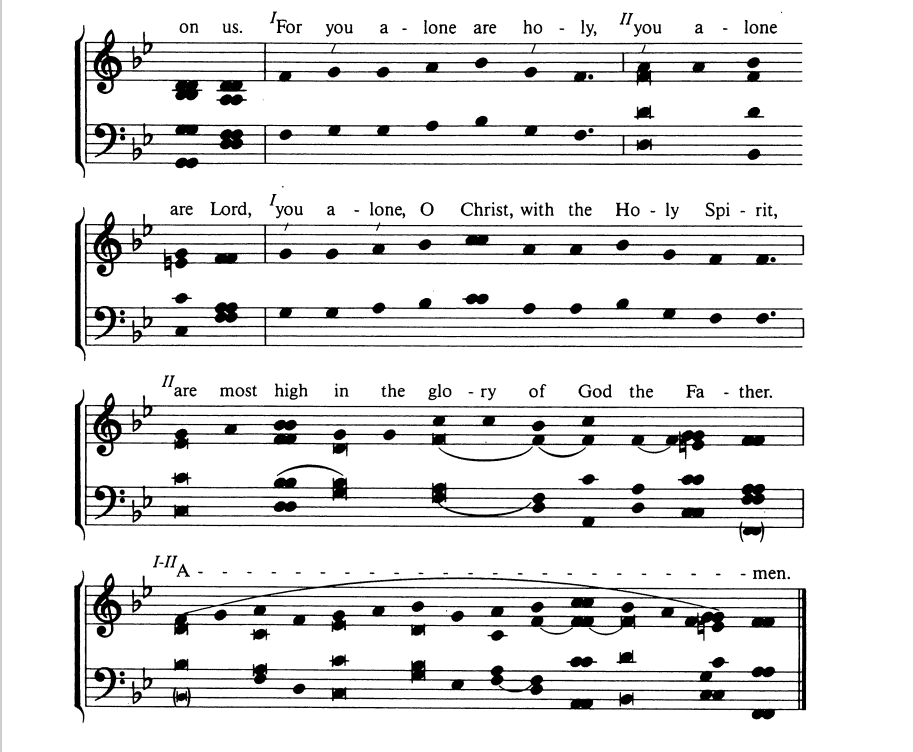